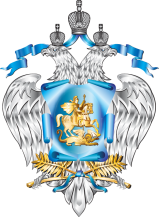 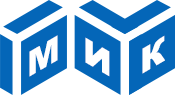 МИНИСТЕРСТВО ОБРАЗОВАНИЯ И НАУКИ
РОССИЙСКОЙ ФЕДЕРАЦИИ
Технология организации общероссийского исследования эффективных условий адаптации, закрепления и профессионального развития молодых педагогов во всех субъектах Российской Федерации
Тугой Иван Анатольевич
Руководитель проектов ООО «МИК»
Подготовительный этап проведения общероссийского исследования
2
Цель и задачи исследования
Цель
Выявление успешных образцов практик работы с молодыми кадрами в системе образования России, в которых реализуются задачи закрепления и профессиональной адаптации и обеспечиваются условия для личностного профессионального развития, капитализируемого в развитие системы образования в ее институциональном и содержательном воплощении
Задачи
3
Этапы проведения исследования
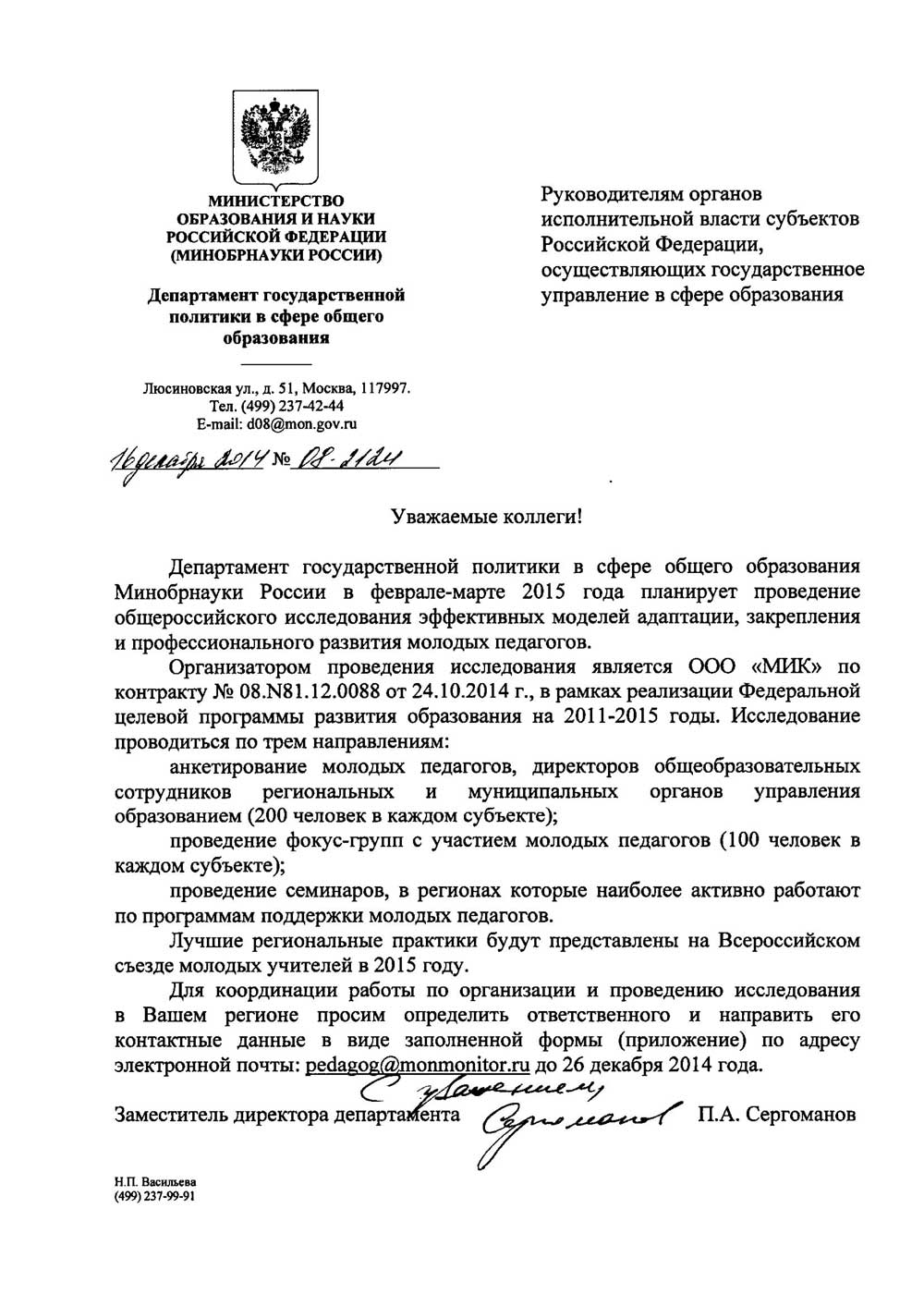 4
I этап общероссийского исследованияРазработка информационного портала www.молодой-педагог.рф
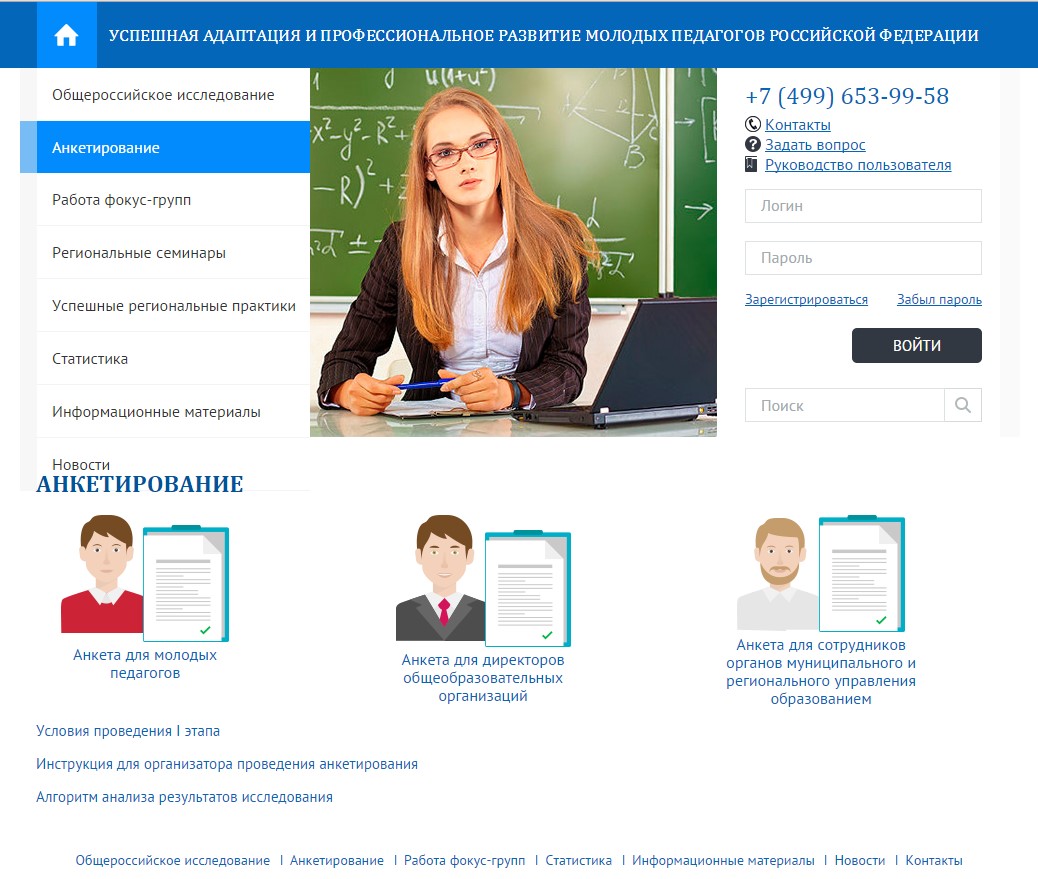 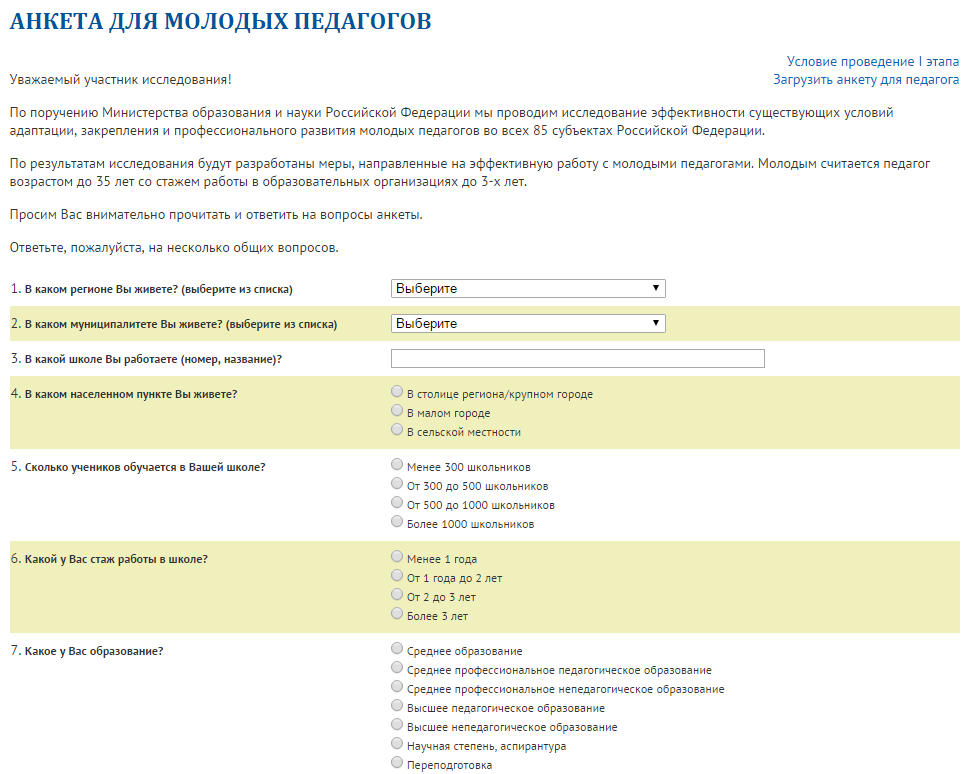 5
Раздел Анкетирование информационного портала  www.молодой-педагог.рф
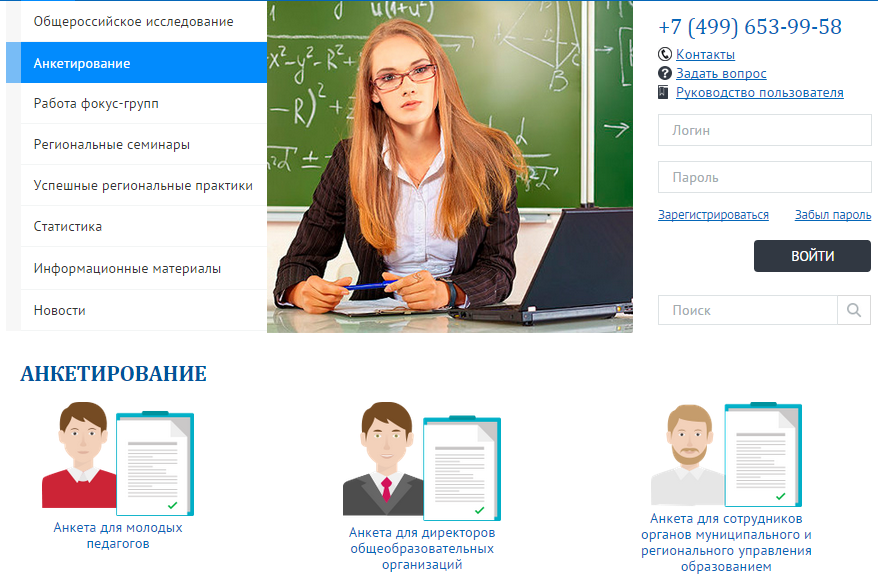 Анкета для сотрудников органов муниципального и регионального управления образованием
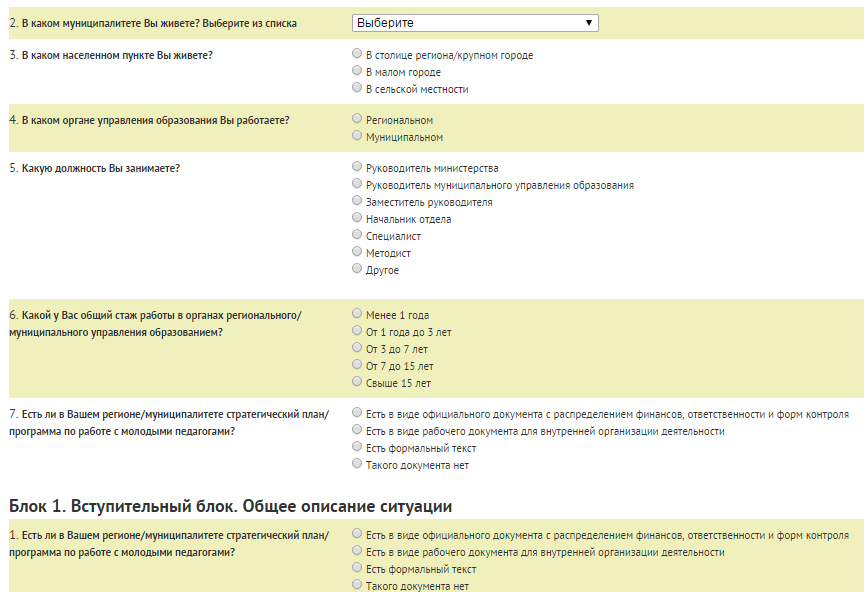 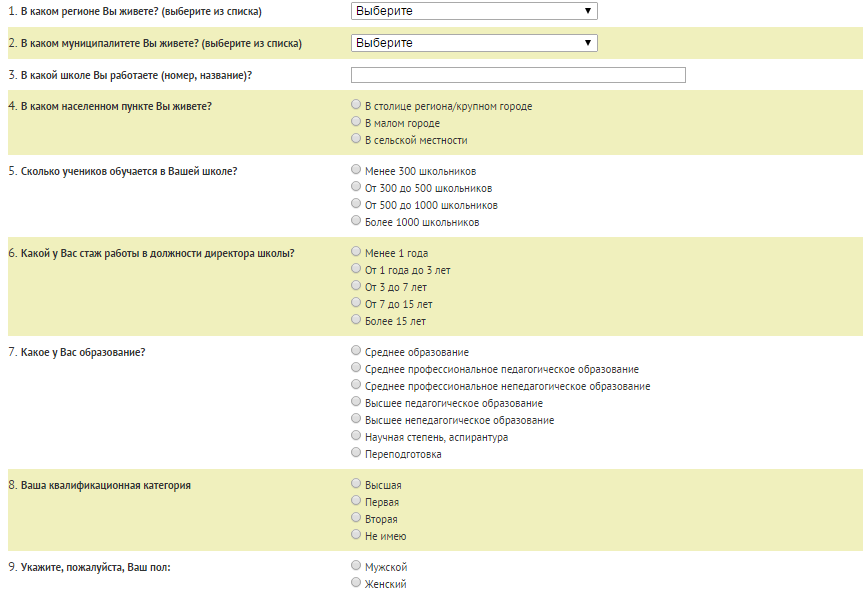 Анкета для молодых педагогов
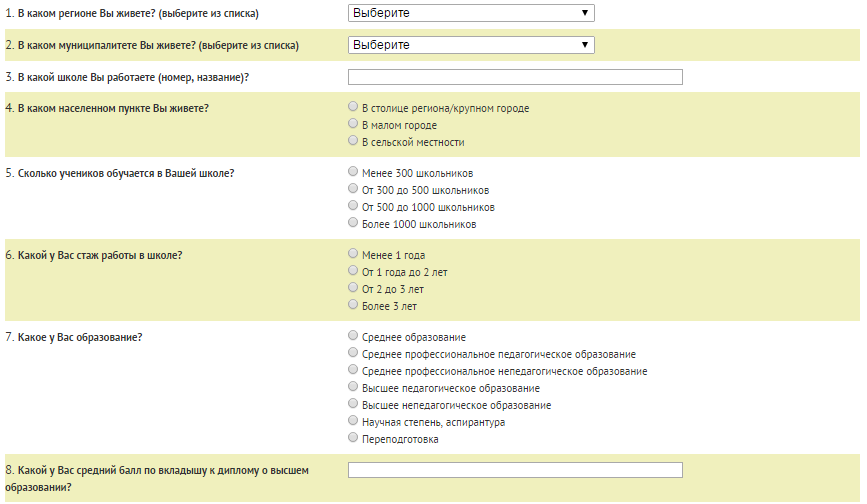 Анкета для директоров ОО
6
Раздел Статистика информационного портала  www.молодой-педагог.рф
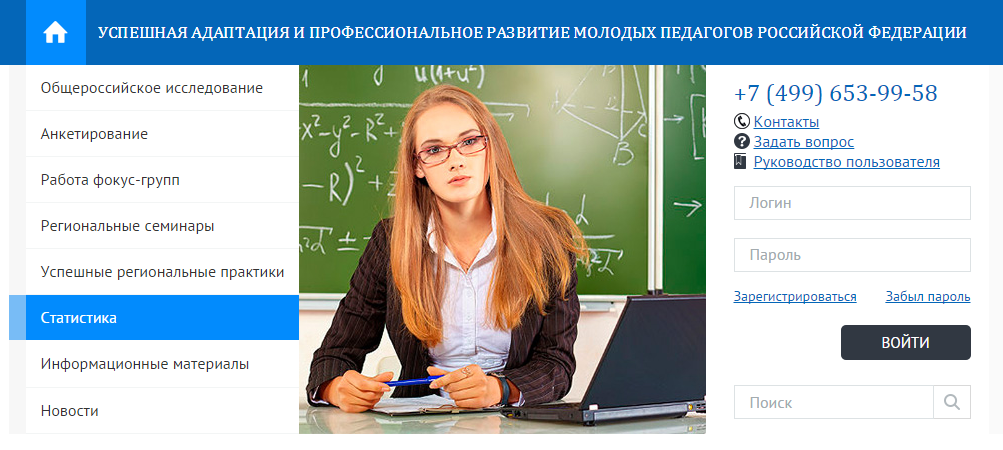 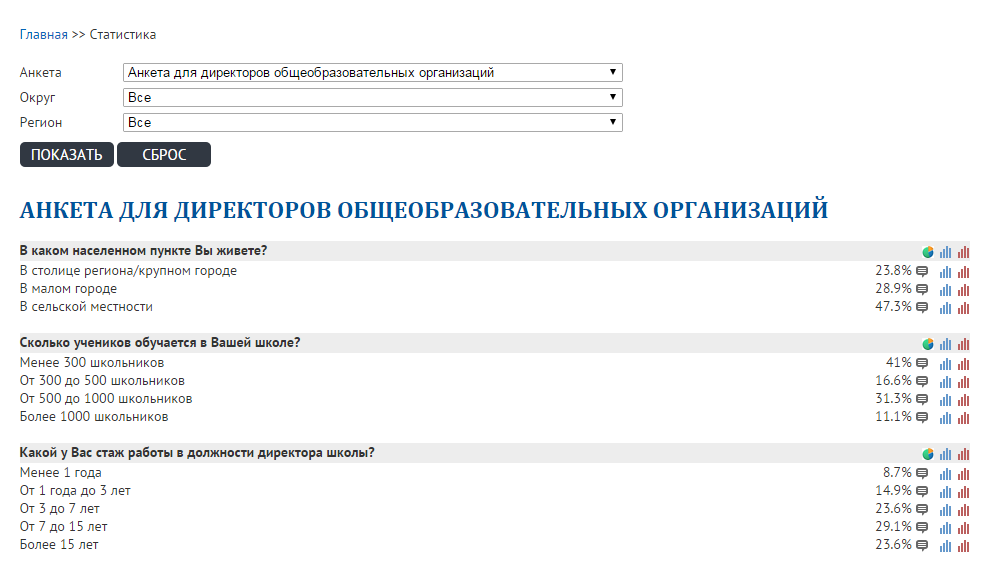 7
Проведение анкетирования молодых педагогов
Максимальное количество анкет молодых педагогов было заполнено в следующих регионах: Свердловская область -545, Воронежская область – 492, Нижегородская область - 390
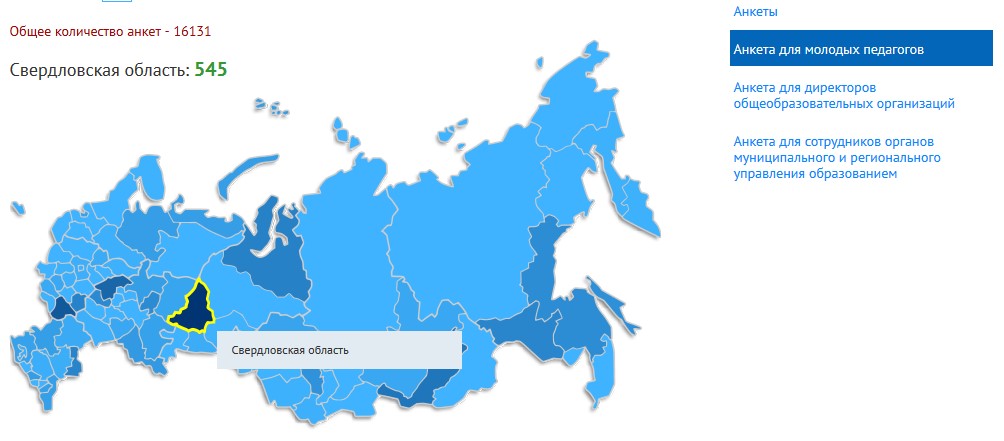 8
Раздел Работа фокус-групп информационного портала  www.молодой-педагог.рф
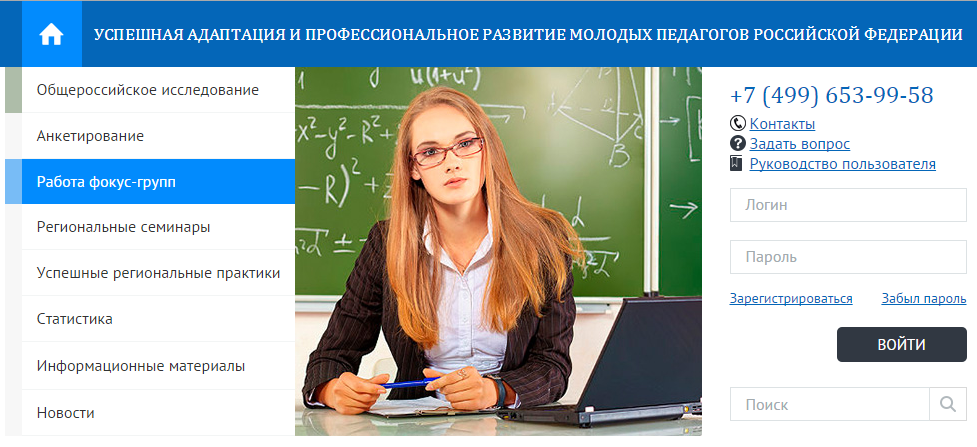 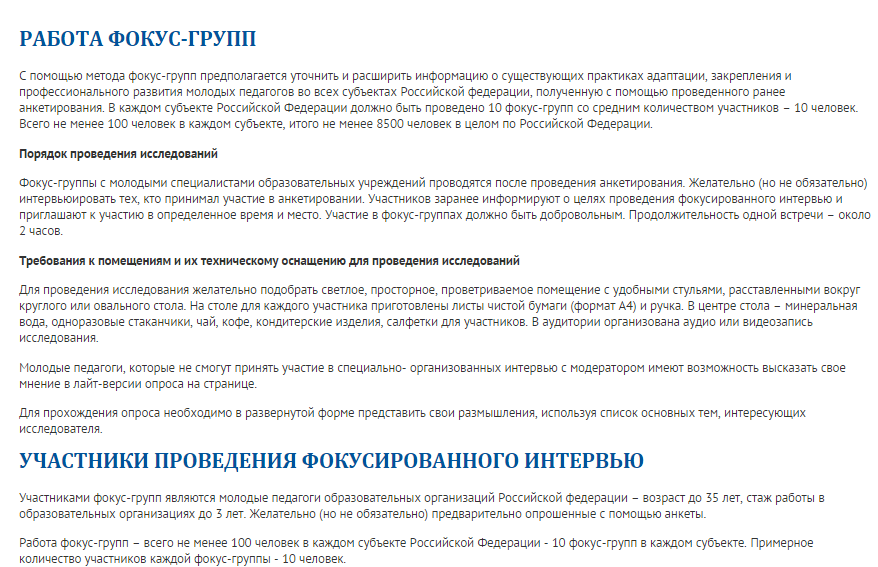 9
Раздел Региональные семинары информационного портала  www.молодой-педагог.рф
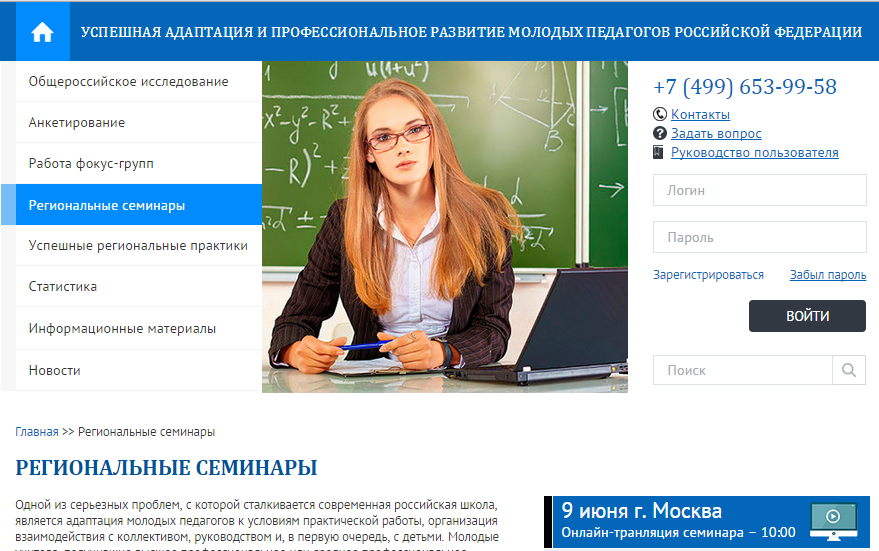 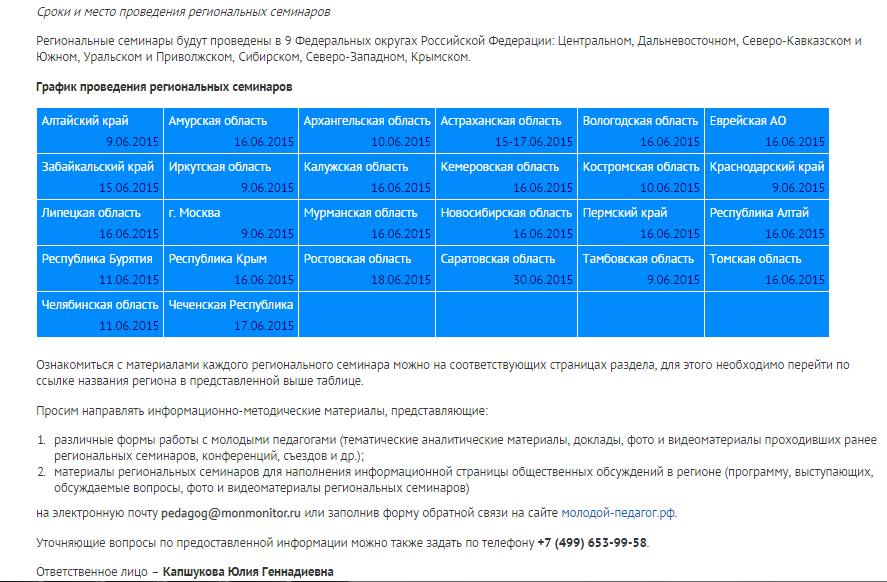 10
Консультационно-методическая поддержкапроведения исследования
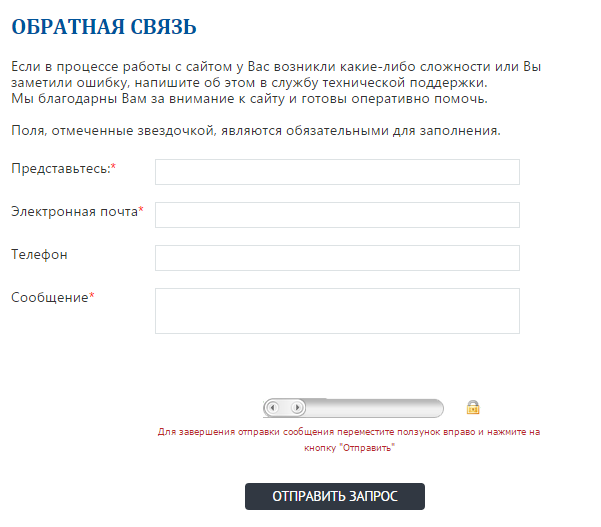 11
Консультационно-методическая поддержкапроведения исследования
12
Результаты консультационно-методической поддержкипроведения исследования
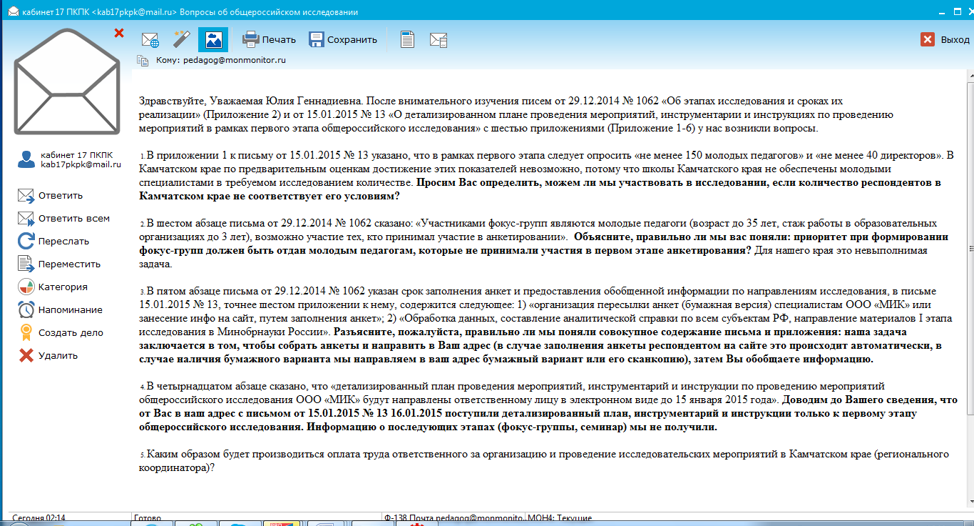 13
II этап общероссийского исследованияПроведение фокус-групп с молодыми педагогами
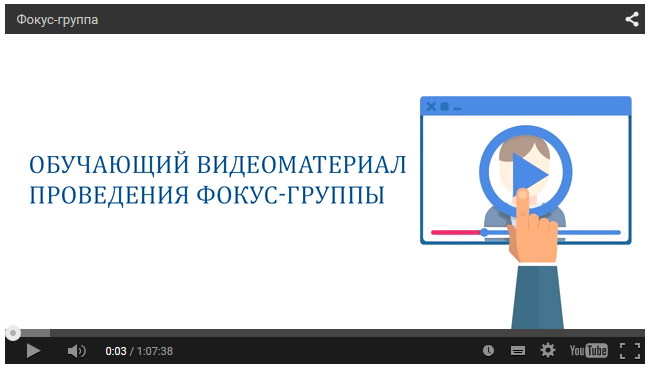 14
Методическое сопровождение подготовки модераторов
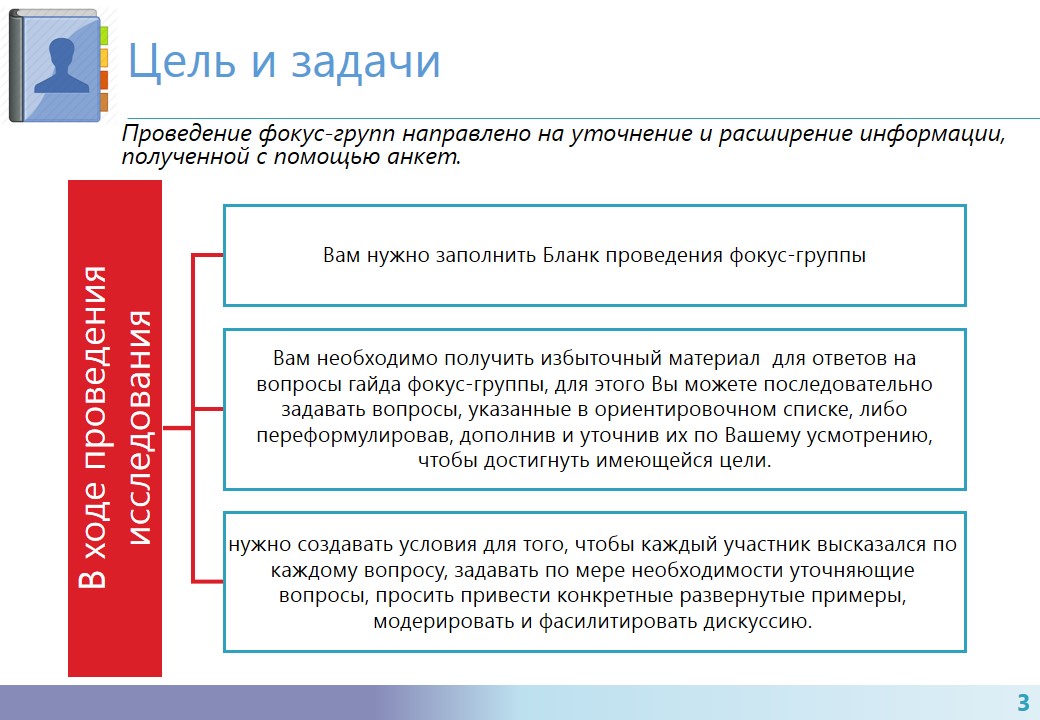 15
Методическое сопровождение подготовки модераторов
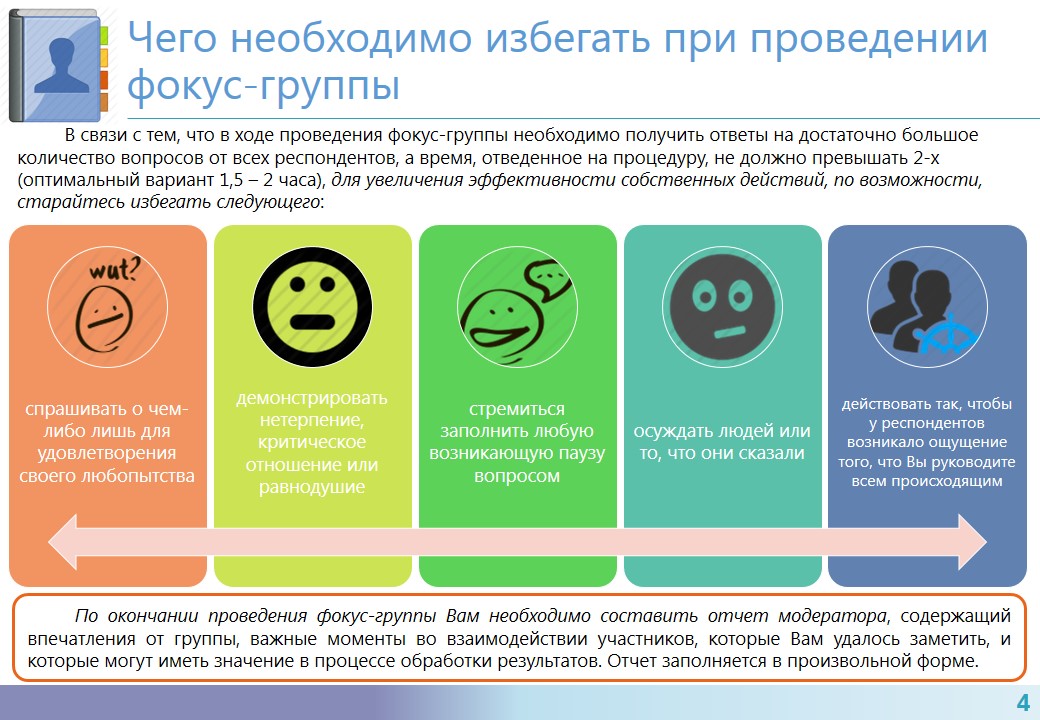 16
Методическое сопровождение подготовки модераторов
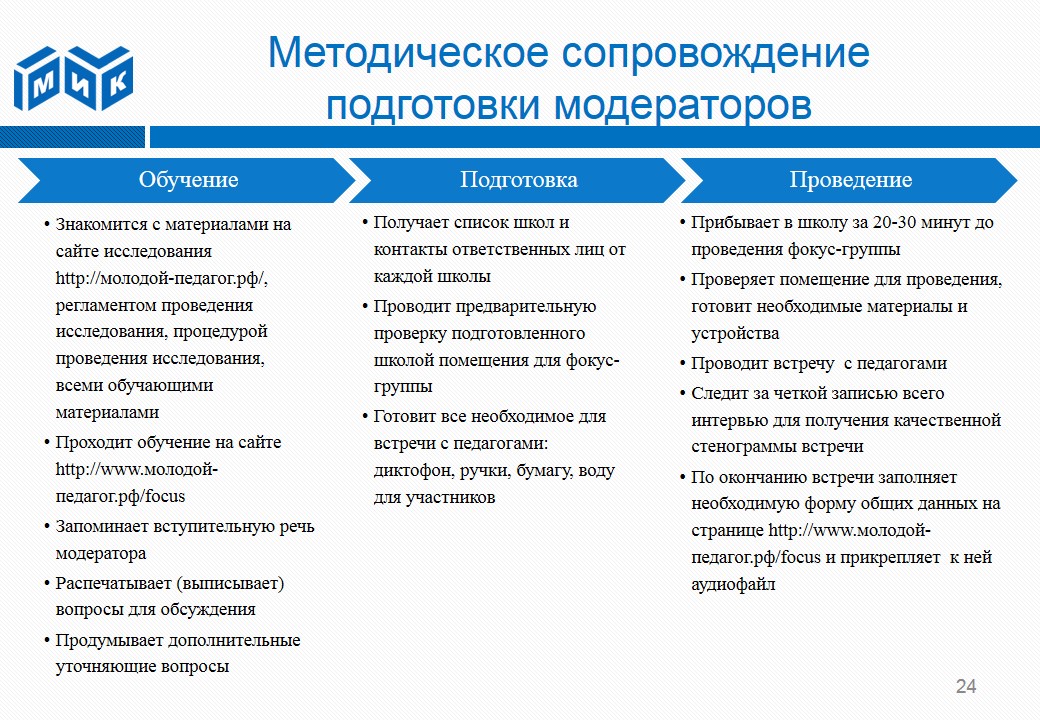 17
Проведение фокус-групп с молодыми педагогами
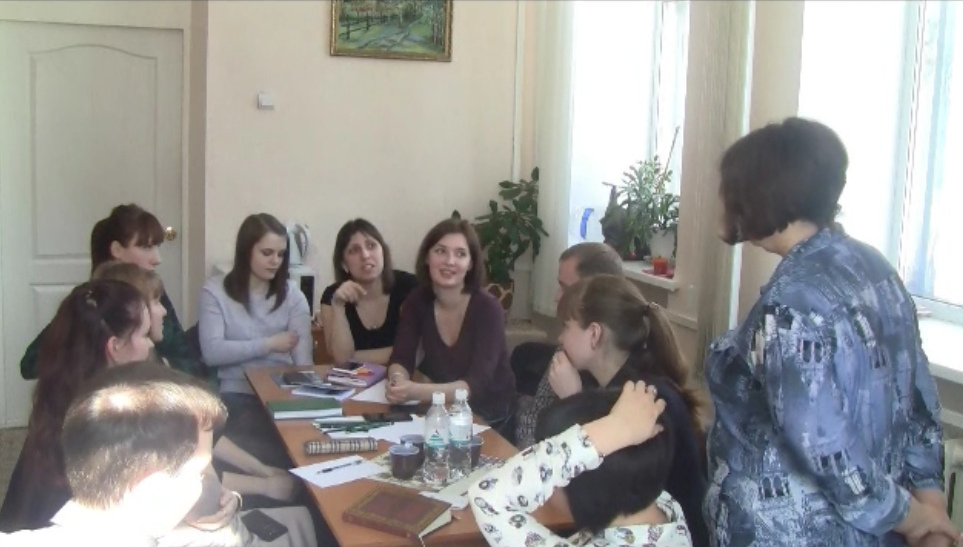 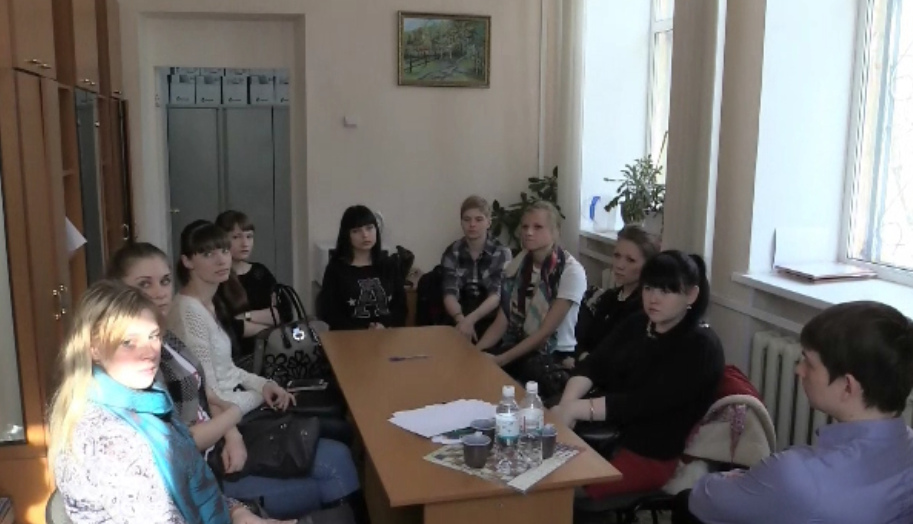 18
Особая благодарность от имени администрации ООО «МИК»
19
Особая благодарность от имени администрации ООО «МИК»
20
Активное участие региональных координаторов
21
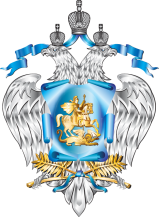 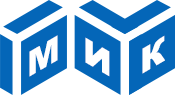 МИНИСТЕРСТВО ОБРАЗОВАНИЯ И НАУКИ
РОССИЙСКОЙ ФЕДЕРАЦИИ
Спасибо за внимание!